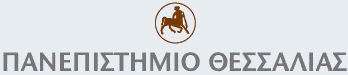 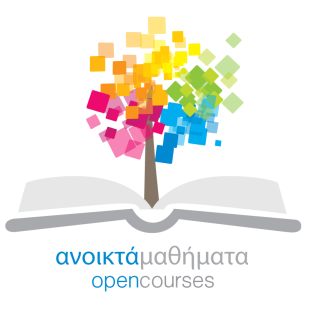 Διαπολιτισμική Εκπαίδευση – Θεωρία και Πράξη
Ενότητα 4: Διαπολιτισμική Παιδαγωγική από τη σκοπιά των Κοινωνικών Θεωριών περί Αναγνώρισης

Διδάσκων: Χρήστος Γκόβαρης
Τμήμα: Παιδαγωγικό Δημοτικής Εκπαίδευσης
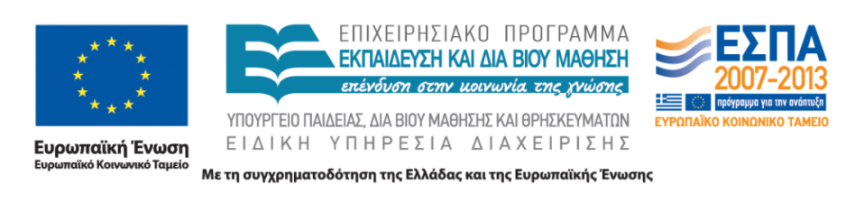 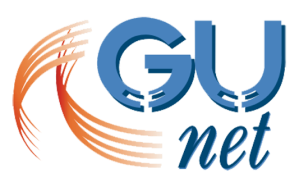 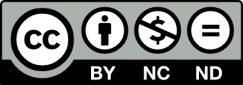 1
Άδειες Χρήσης
Το παρόν εκπαιδευτικό υλικό υπόκειται σε άδειες χρήσης Creative Commons. 
Για εκπαιδευτικό υλικό, όπως εικόνες, που υπόκειται σε άλλου τύπου άδειας χρήσης, η άδεια χρήσης αναφέρεται ρητώς.
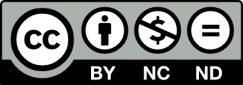 2
Χρηματοδότηση
Το παρόν εκπαιδευτικό υλικό έχει αναπτυχθεί στα πλαίσια του εκπαιδευτικού έργου του διδάσκοντα.
Το έργο «Ανοικτά Ακαδημαϊκά Μαθήματα στο Πανεπιστήμιο Θεσσαλίας» έχει χρηματοδοτήσει μόνο τη αναδιαμόρφωση του εκπαιδευτικού υλικού. 
Το έργο υλοποιείται στο πλαίσιο του Επιχειρησιακού Προγράμματος «Εκπαίδευση και Δια Βίου Μάθηση» και συγχρηματοδοτείται από την Ευρωπαϊκή Ένωση (Ευρωπαϊκό Κοινωνικό Ταμείο) και από εθνικούς πόρους.
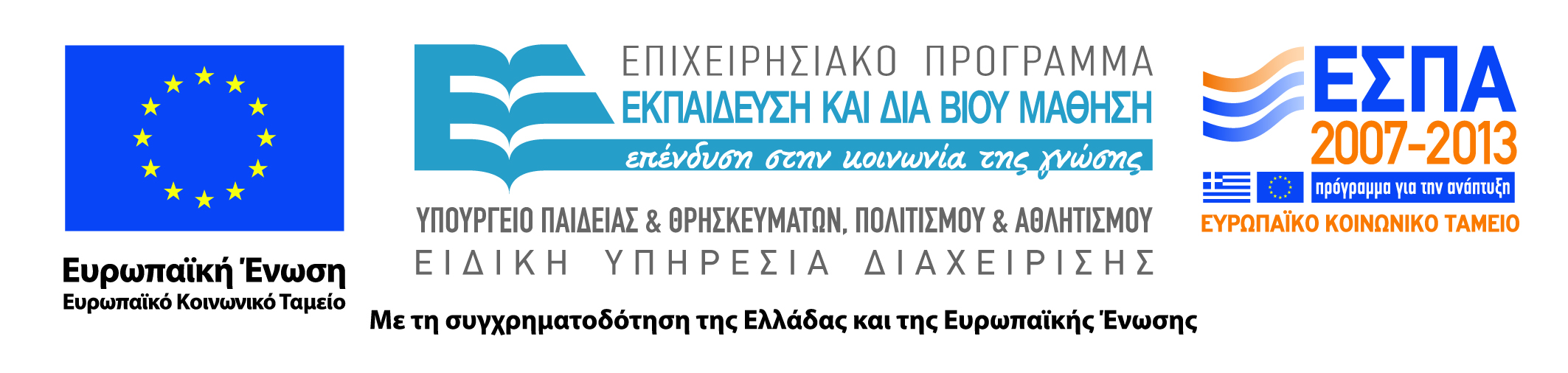 3
Η περίπτωση του Κοινοτισμού
Στο επίκεντρο των αναζητήσεων του Κοινοτισμού βρίσκονται δύο σημεία με ιδιαίτερη ψυχολογική σημασία, οι προϋποθέσεις :
δόμησης προσωπικής ταυτότητας και 
επίτευξης κοινωνικής ισότητας
Η κριτική στο Φιλελευθερισμό:
επιταχυνόμενη διάβρωση των παραδοσιακών κοινωνικών και ομαδικών δεσμών 
Επικράτηση  αφηρημένων σχέσεων δικαίου,

Αποτέλεσμα: ανυπέρβλητα κοινωνικά προβλήματα.
Κεντρικό πρόταγμα:
Ιδέα της κοινότητας έναντι της φιλελεύθερης ιδεολογίας της ατομικότητας
Η θεμελιώδης σημασία της κοινότητας
Ουσιαστική προϋπόθεση τόσο για την εξέλιξη της προσωπικής ταυτότητας του ατόμου, όσο και για την επίτευξη της προσωπικής του ελευθερίας.
Βασικές θέσεις
Έννοια της ταυτότητας:
μετατόπιση από την "κοινωνιογενή" στην "ενδογενή" αντίληψη της ταυτότητας (18ος αιώνας). 
Η ταυτότητα αποτελεί έκφραση της εσωτερικότητας του ανθρώπου. 
Η αναγνώριση δεν αποτελεί γι΄ αυτόν τον τύπο ταυτότητας πρόβλημα καθώς αυτή προσδιορίζεται ως προϊόν του εσωτερικού κόσμου και η υπόστασή της δεν εξαρτάται από την αναγνώρισή της ή μη από τον κοινωνικό περίγυρο.
Κριτική στην ενδογενή εκδοχή ταυτότητας (Taylor)
«Καθορίζουμε την ταυτότητά μας ευρισκόμενοι σε διάλογο και ενίοτε σε αντιπαράθεση με όλα αυτά, που κάποια σημαίνοντα πρόσωπα θα επιθυμούσαν να δουν σε μας (…) Το μονολογικό ιδανικό υποτιμά σοβαρά τη θέση που καταλαμβάνει το διαλογικό ιδανικό στη ζωή του ανθρώπου»
Πρόταση
Αναγνώριση των ομαδικών ταυτοτήτων βάσει εφαρμογής μιας πολιτικής της διαφοράς

Πολιτική αναγνώρισης και προστασίας των διαφορετικών παραδόσεων που χαρακτηρίζουν τις ιδιαίτερες ταυτότητες των κοινωνικών ομάδων.
Κοινοτισμός - Taylor
Η αναγνώριση αποτελεί για τον Taylor θεμελιώδη ανθρώπινη ανάγκη

Πολιτική της διαφοράς vs. Πολιτική της αξιοπρέπειας
Η προσωπική ταυτότητα βιώνεται τότε μόνο ως θετικό δόμημα, όταν αναγνωρίζεται στο διαπροσωπικό και στο ευρύτερο κοινωνικό επίπεδο . 
Η απουσία αναγνώρισης συνιστά μορφή καταπίεσης.
Πολιτική της Διαφοράς  vs.Πολιτική της Αξιοπρέπειας
Η "πολιτική της αξιοπρέπειας", έχοντας ως 	αφετηρία το "αφηρημένο άτομο", οδηγεί ή στην 	ομογενοποίηση ή στην αδιαφορία για τις 	ιδιαιτερότητες των ομάδων.

Η "πολιτική της διαφοράς» αναγνωρίζει τη σημασία των διαφορών για τη συγκρότηση της ταυτότητας.
Κοινοτισμός-Taylor
Θεωρητικά: αναγνώριση αποκτά μεγάλη σημασία, επειδή ακριβώς η ταυτότητά μας εξαρτάται από τις διαλογικές μας σχέσεις με τους άλλους.
Taylor
«Στο κοινωνικό επίπεδο η συνειδητοποίηση του γεγονότος ότι οι ταυτότητες σφυρηλατούνται μέσω ενός ανοικτού διαλόγου, ο οποίος δε διαμορφώνεται βάσει ενός προκαθορισμένου κοινωνικού κώδικα, προσέδωσε στην πολιτική της ίσης αναγνώρισης ιδιαίτερη βαρύτητα. Η ίση αναγνώριση δεν είναι απλώς κάτι που αρμόζει σε μια υγιή δημοκρατική κοινωνία (…) Όπως υπαινίχτηκα στην αρχή, σύμφωνα με μια ιδιαίτερη διαδεδομένη άποψη, η απόρριψή της μπορεί να ζημιώσει αυτούς που την υφίστανται»
Κοινοτισμός Taylor
Παραδείγματα «εσφαλμένης αναγνώρισης»:
 Γυναίκες:  υιοθέτηση μιας υποβαθμισμένης εικόνας για τον εαυτό τους στις πατριαρχικές κοινωνίες, 
 «Αυτο-εγκλωβισμός» των μαύρων σε υποβαθμισμένες αναπαραστάσεις περί ταυτότητας που κατασκευάζουν οι «κοινωνίες των λευκών».
Κοινοτισμός Taylor
Η εσφαλμένη αναγνώριση 

δεν αποδεικνύει απλά την έλλειψη σεβασμού για τον «άλλο», 
αλλά αντανακλά μια τακτική ηγεμόνευσης των «διαφορετικών» που μπορεί να οδηγήσει ακόμη και σε τάσεις αυτοκαταστροφής.
Βασικές θέσεις για την Πολιτική της Διαφοράς
Οι καθολικές και αδιαφοροποίητες αρχές δικαίου" δεν μπορούν να εξυπηρετήσουν όλες τις διαφορετικές ταυτότητες και τους τρόπους ζωής. 
Οι γυναίκες, για παράδειγμα, χρειάζονται διαφορετικά δικαιώματα από τους άντρες, προκειμένου να είναι ελεύθερες και ίσες
Κοινοτισμός - Kymlicka
Βασικές θέσεις: 
Η επίτευξη της ατομικής αυτονομίας προϋποθέτει ισχυρούς πολιτισμικούς δεσμούς με την ομάδα προέλευσης.
Η συλλογικότητα επιτρέπει στο άτομο την πρόσβαση σε αγαθά, όπως αυτό του αυτοσεβασμού.
Κίνδυνος από την περιθωριοποίηση της πολιτισμικής κληρονομιάς: εκλείπουν οι προϋποθέσεις λήψης ορθολογιστικών αποφάσεων εκ μέρους των μελών της μειονότητας.
Βασικές θέσεις της Πολιτική της Διαφοράς
Αυθεντική ταυτότητα vs. Αφομοίωση
 Η αφομοίωση συνιστά «θανάσιμη αμαρτία» ενάντια στο ιδανικό της αυθεντικότητας. 
Αναγνώριση συλλογικών ταυτοτήτων 
Ζητούμενο η αναγνώριση εκείνης της διάστασης της προσωπικής ταυτότητας του ατόμου, δηλαδή, των σχέσεών του με την ομάδα προέλευσης, που το καθιστά διαφορετικό και διακριτό. 
Πολιτική της Διαφοράς ως πολιτική ένταξης
Ως πολιτική δυνατότητα αντιμετώπισης του κοινωνικού αποκλεισμού
Κοινοτισμός_ Kymlicka
Ζητούμενο: απονομή ιδιαίτερων πολιτισμικών δικαιωμάτων στις μειονότητες .

αξιολογείται από τον Kymlicka ως θεμελιώδες συστατικό στοιχείο της φιλελεύθερης θεωρίας και πολιτικής περί ισότητας, επειδή οι πολιτισμοί των μειονοτήτων κινδυνεύουν από αφανισμό, σε αντίθεση με αυτούς των ομάδων πλειοψηφίας.
Θέσεις του Kymlicka για την εκπαίδευση:
Αλλαγές στα αναλυτικά προγράμματα 
ιδιαίτερα στη σύνθεση της  ύλης των μαθημάτων της ιστορίας και της λογοτεχνίας, έτσι ώστε να αναγνωριστεί η ιστορική και πολιτισμική προσφορά των μειονοτήτων.
Σχεδιασμός του ωρολογίου προγράμματος με βάση και τις θρησκευτικές γιορτές των μεταναστευτικών ομάδων.
Αλλαγές στους ενδυματολογικούς κανονισμούς με τέτοιο τρόπο, ώστε να ικανοποιηθούν οι θρησκευτικές ανάγκες των μεταναστών.
Θέσεις του Kymlicka για την εκπαίδευση:
Αντιρατσιστικά περιεχόμενα διδασκαλίας.
Οικονομική στήριξη πολιτισμικών εκδηλώσεων και εθνοτικών προγραμμάτων έρευνας.
Προσφορά δημόσιων υπηρεσιών στις μητρικές γλώσσες των μεταναστών. 
Με το μέτρο αυτό γίνεται ευκολότερη η πρόσληψη στον κρατικό τομέα εκείνων των μεταναστών που δε γνωρίζουν επαρκώς την κυρίαρχη γλώσσα. 
Προσφορά προγραμμάτων δίγλωσσης εκπαίδευσης.
Διαπολιτισμική Παιδαγωγική από τη σκοπιά του Κοινοτισμού – Κριτική
Σκεπτικισμός για την απονομή ιδιαίτερων δικαιωμάτων σε ομάδες. 
Η πολιτική της διαφοράς αντίκειται στην ιδέα του αυτόνομου ατόμου και του δικαιώματός του να προσδιορίζει από μόνο του το αγαθό για το οποίο προτίθεται να αγωνιστεί, συμμετέχοντας ενεργά σε ομάδες κοινών συμφερόντων.
Διαπολιτισμική Παιδαγωγική από τη σκοπιά του Κοινοτισμού – Κριτική
Η ελευθερία και η ισότητα μεταξύ των πολιτών προστατεύεται από την ουδετερότητα της δημόσιας σφαίρας. 
Η ελευθερία και η ισότητα που απολαμβάνουμε ως πολίτες απορρέει μόνο από τα κοινά μας γνωρίσματα, δηλαδή από τις καθολικές και μη επηρεαζόμενες από πολιτισμικές ιδιαιτερότητες, ανάγκες μας για βασικά αγαθά, όπως το εισόδημα, η ιατρική περίθαλψη κ.α.
Κριτική στον Κοινοτισμό
Στις σύνθετες κοινωνίες: 
το άτομο δεν μπορεί να συγκροτήσει προσωπική ταυτότητα μέσω της άκριτης αποδοχής των κοινωνικών ρόλων
Η συγκρότηση της σύγχρονης προσωπικής ταυτότητας δεν εξαντλείται στην παθητική αποδοχή των ρόλων.
Κριτική στον Κοινοτισμό
Αποσιώπηση του περιοριστικού χαρακτήρα των εθνοτικών δεσμών.

Η νομική στήριξη των εθνοτικών ομάδων οδηγεί σε σταθεροποίηση σχέσεων ανισότητας στο εσωτερικό τους.
Κριτική στον Κοινοτισμό
Εγκλωβισμός των μειονοτήτων σε στατικές κατηγορίες και γνωρίσματα 
Οι πολιτισμοί δε συνιστούν κλειστές ενότητες 
συγκροτούνται στη βάση μιας δυναμικής διαδικασίας αυτοπροσδιορισμών και συμβολισμών, που αναπτύσσουν τα μέλη τους στo πλαίσιo της συμμετοχής τους σε πολύπλοκες κοινωνικές πρακτικές.
Αναγνώριση ως διάσταση της «Ηθικής του Διαλόγου» - Οι θέσεις του Habermas
Βασικές Θέσεις: 
Δίκαιο και ηθική με αφετηρία το επικοινωνιακό “εγώ”.
Ευαίσθητος στη διαφορετικότητα οικουμενισμός 
συγκρότηση επικοινωνιακών κοινοτήτων με ανοιχτά στη διαβούλευση σύνορα,  έτσι ώστε να είναι εφικτή η συμμετοχή του «άλλου». 
Οικουμενικοί ηθικοί κανόνες ως αποτέλεσμα του επικοινωνιακού πράττειν, (δηλ. διαδικασιών επικοινωνιακής συνεννόησης και συναίνεσης μεταξύ «ξένων»).
Αναγνώριση ως διάσταση της «Ηθικής του Διαλόγου» - Οι θέσεις του Habermas
Στο πλαίσιο του επικοινωνιακού πράττειν αναγνωρίζονται εκείνες οι αξιώσεις (διαφορές) που οφείλουν να ισχύουν ως οικουμενικοί κανόνες. 
Στη συνεννόηση μας οδηγεί η γλώσσα ως πράξη
η οποία είναι σε θέση να ανοίξει το δρόμο προς τον πραγματικό οικουμενικό κόσμο. 
Η επικοινωνία συνιστά και την προϋπόθεση υπέρβασης του σχετικισμού και της αναζήτησης και ανάδειξης εκείνων των ηθικών κρίσεων που είναι αληθείς.
Αναγνώριση ως διάσταση της «Ηθικής του Διαλόγου» - Οι θέσεις του Habermas
«εποικοδομητική μάθηση» και επικοινωνιακό πράτειν. 

Το επικοινωνιακό πράτειν συνιστά διαδικασία και περιεχόμενο εποικοδομητικής μάθησης.
Όπως μέσω της εποικοδομητικής μάθησης επιτυγχάνεται ένα νέο στάδιο γνωστικής και ηθικής ανάπτυξης έτσι και στο πλαίσιο του επικοινωνιακού πράτειν τα υποκείμενα οικοδομούν νέες στάσεις - μέσω του επικοινωνιακού αναστοχασμού και της αντιπαράθεσης, βάσει επιχειρημάτων, με τις ίδιες τους τις αντιλήψεις - οι οποίες είναι «αδύνατο να οικοδομηθούν στα όρια του στενού κοινωνικού τους περιβάλλοντος ‘.
Το επικοινωνιακό πράτειν συνιστά το «μέσο» του ανοίγματος του εαυτού στον κόσμο, 

το επικοινωνιακό πράτειν ως διαδικασία οικοδόμησης της οικουμενικής σκέψης.
Ταυτότητα κατά τον Habermas
H ταυτότητα δεν προκύπτει από την ιστορική κοινότητα και από την ταύτιση με αξίες, όπως στηρίζει ο Κοινοτισμός, αλλά από τις δυνατότητες των ομάδων για κοινωνική συμμετοχή στο δημόσιο χώρο.
Ταυτότητα κατά τον Habermas
Eμπειρία της συλλογικής ταυτότητας ως δυνατότητα συμμετοχής στο δημόσιο διάλογο και στη διαδικασία διαμόρφωσης συμβόλων, αξιών και κανόνων.
Βασικές θέσεις:
Συναινετικός χαρακτήρας του επικοινωνιακού Λόγου. 
Οι αξιώσεις ισχύος των διαφορετικών αξιολογικών συστημάτων μπορούν να "ελεχθούν", να εξεταστούν και να διαπραγματευτούν συναινετικά στο πλαίσιο του διαλόγου (Diskurs). 
Diskurs:  η μορφή επικοινωνίας που στηρίζεται στην ανταλλαγή επιχειρημάτων και αποτελεί, συνάμα, πλαίσιο κριτικής αντιπαράθεσης με τις αξιώσεις ισχύος αξιών και κανόνων.
Βασικές θέσεις
Ισχύ αποκτούν μόνο εκείνοι οι κανόνες και οι θεσμικές ρυθμίσεις που έχουν τύχει θετικής αποδοχής απ’ όλους τους ενδιαφερόμενους στα πλαίσια του διαλόγου.
Διαφοροποίηση και ως προς την έννοια του πολιτισμού
«Οι πολιτισμικές παραδόσεις, και οι εκφρασμένοι τρόποι ζωής, αναπαράγονται» όταν πείσουν τα υποκείμενα, τα οποία πρέπει να έχουν την ελευθερία να αποφανθούν θετικά ή αρνητικά, για την αναπαραγωγή αυτών των παραδόσεων. 
«Ζω σε μια πολυπολιτισμική κοινωνία σημαίνει ότι έχω τη δυνατότητα να αντιπαρατεθώ και να μετασχηματίσω την κουλτούρα της προέλευσής μου ή και ακόμη να απομακρυνθώ από αυτή» .
Σχέση μεταξύ υποκειμένου και πολυπολιτισμικής πραγματικότητας:
Πρωταρχικός παιδαγωγικός στόχος δεν μπορεί να είναι η πιστοποίηση της πολιτισμικής προέλευσης του κάθε διαφορετικού μαθητή αλλά η εκπαίδευσή του κατά τέτοιο τρόπο που να μπορεί να αντιπαρατεθεί, στο πλαίσιο της εξέλιξής του, αυτόνομα και δημιουργικά με την ιδιαίτερη πολιτισμική του προέλευσή του.
Επικοινωνία και Αναγνώριση - Οι θέσεις του Honneth
Βασικές θέσεις:
Η δίκαιη κοινωνία δεν συγκροτείται μέσα από διαδικασίες συσσώρευσης πρακτικής ορθολογικότητας.
Η δίκαιη κοινωνία προϋποθέτει συγκεκριμένες μορφές αναγνώρισης.
Η αναγνώριση συνιστά το βαθύτερο κίνητρο κάθε επικοινωνίας
Ηθικές προσβολές
Ηθικές προσβολές που «στερούν το πρόσωπο από την ασφάλεια ότι μπορεί να ελέγχει τη φυσική του ευημερία». 
Ηθικές προσβολές που «καταστρέφουν τον αυτοσεβασμό, τον οποίο αποκτούμε, όταν βλέπουμε την αξία της κρίσης μας να αναγνωρίζεται από άλλα πρόσωπα». 
Ηθικές προσβολές οι οποίες δίνουν στα υποκείμενα την αίσθηση ότι δεν είναι σε θέση να συμβάλλουν θετικά στην εξέλιξη της κοινωνίας στην οποία ανήκουν
Σχέσεις Αναγνώρισης
Σχέσεις μέριμνας και αγάπης: εμπεριέχουν και εκφράζουν το σύνολο των συναισθηματικών δεσμών που αναπτύσσονται στην οικογένεια και στις φιλίες και καθιστούν δυνατή την αναγνώριση του ατόμου ως προσώπου με μοναδικές και συγκεκριμένες ανάγκες.
Σχέσεις Αναγνώρισης
Σχέσεις αλληλεγγύης. 
Η αλληλεγγύη ορίζεται ως σύνολο στάσεων θετικής αποδοχής και αναγνώρισης των ιδιαίτερων υποκειμενικών επιδόσεων και ικανοτήτων ως σημαντικών και αξιόλογων για την πρόοδο του κοινωνικού συνόλου.
Σχέσεις Δικαίου
Σχέσεις δικαίου. Το δίκαιο ως μορφή αναγνώρισης επιτρέπει στα υποκείμενα να συμμετέχουν ισότιμα στο σύνολο των κοινωνικών εκδηλώσεων και να αξιώνουν την ικανοποίηση κοινωνικά αποδεκτών αιτημάτων.
 «Η ατομική εμπειρία αυτής της μορφής αναγνώρισης δίνει τη δυνατότητα στο άτομο να συγκροτήσει μια θετική αυτοεικόνα, επειδή του παρέχει ευκαιρίες συμμετοχής στις διαδικασίες διαμόρφωσης του κοινωνικού γίγνεσθαι».
ΔΙΑΠΟΛΙΤΙΣΜΙΚΗ ΕΚΠΑΙΔΕΥΣΗ- ΚΡΙΤΙΚΕΣ ΕΠΙΣΗΜΑΝΣΕΙΣ
Ο θεωρητικός λόγος της Διαπολιτισμικής Παιδαγωγικής δεν είναι ενιαίος:
 ούτε ως προς τη διάγνωση της παιδαγωγικής πρόκλησης της πολυπολιτισμικότητας και συνακόλουθα 
ούτε ως προς τις απαντήσεις για τις πρακτικές διαχείρισης αυτής της πρόκλησης
ΔΙΑΠΟΛΙΤΙΣΜΙΚΗ ΕΚΠΑΙΔΕΥΣΗ- ΚΡΙΤΙΚΕΣ ΕΠΙΣΗΜΑΝΣΕΙΣ
Αποκλίσεις ως προς τον ορισμό της σχέσης μεταξύ ισότητας και πολιτισμικών διαφορών. 

Η κάθε ιδιαίτερη εννοιολόγηση των παραπάνω εννοιών οδηγεί και σε μια διαφορετική συσχέτιση μεταξύ ισότητας και διαφορετικότητας.
ΔΙΑΠΟΛΙΤΙΣΜΙΚΗ ΕΚΠΑΙΔΕΥΣΗ- ΚΡΙΤΙΚΕΣ ΕΠΙΣΗΜΑΝΣΕΙΣ
Εκπρόσωποι των πολιτικών ταυτότητας:
Κανονιστικό παράδειγμα δικαιοσύνης 
διαφοροποιείται από το φιλελεύθερο παράδειγμα 
τοποθετεί στη θέση του αιτήματος για δίκαιη διανομή των κοινωνικών αγαθών το αίτημα για αναγνώριση των διαφορετικών ταυτοτήτων.
ΔΙΑΠΟΛΙΤΙΣΜΙΚΗ ΕΚΠΑΙΔΕΥΣΗ- ΚΡΙΤΙΚΕΣ ΕΠΙΣΗΜΑΝΣΕΙΣ
Προβληματικά σημεία: 
έχει στραμμένο το βλέμμα της περισσότερο στο παρελθόν παρά στο παρόν και στο μέλλον. 
Επειδή δεν λαμβάνει υπόψη της την εμπειρική πραγματικότητα των υποκειμένων και κυρίως αυτών από οικογένειες μεταναστών.  
Δεν μπορούμε να αγνοήσουμε ότι οι ταυτότητες κατασκευάζονται (και) μέσα στο σχολείο και 
ότι οι πολιτισμικές διαφορές αποκτούν κοινωνική και ατομική σημασία στο πλαίσιο της επικοινωνιακής κατασκευής και παρουσίασης αυτών των ταυτοτήτων.
ΔΙΑΠΟΛΙΤΙΣΜΙΚΗ ΕΚΠΑΙΔΕΥΣΗ- ΚΡΙΤΙΚΕΣ ΕΠΙΣΗΜΑΝΣΕΙΣ
Βασικό συμπέρασμα: 
Η διαφορετικότητα δεν μπορεί να κατανοηθεί με τρόπο παιδαγωγικά δημιουργικό εκτός του πλαισίου στο οποίο κοινωνικά διαμορφώνεται και υποκειμενικά νοηματοδοτείται.
Κριτικές επισημάνσεις από την οπτική της Θεωρίας της Παιδείας
Ο «άλλος»: μορφή γνώσης που οδηγεί στη διεύρυνση του προσωπικού ορίζοντα του υποκειμένου, της διεύρυνσης δηλαδή του ανοίγματος στον κόσμο. 
Η παιδεία ολοκληρώνεται μέσα από τη δημιουργία νέων σχέσεων με τον κόσμο και νέων οπτικών“ (Wulf 1999,  41). 
Οι νέες σχέσεις με τον κόσμο: προϋποθέτουν μια κριτική σχέση με «τις συνήθειες, τις πολιτισμικές πρακτικές και τις παραδόσεις που έχει αποκτήσει  στο πλαίσιο της κοινωνικοποίησής του στο άμεσο κοινωνικό του περιβάλλον» (Ruhloff 2006).
Κριτικές επισημάνσεις – Η Σημασία του σχολείου
Διαδικασίες μάθησης και απόκτηση βιωμάτων αναγνώρισης 
απαραίτητα τόσο για την οικοδόμηση της ατομικής αυτονομίας όσο και για την οικοδόμηση των γνώσεων και των ικανοτήτων που είναι αναγκαίες για τη συμμετοχή στη συγκρότηση του σχολείου ως δημοκρατική κοινότητα όσο και για την ταύτιση με αυτή.
Κριτικές επισημάνσεις – Η Σημασία του σχολείου
Κεντρικά σημεία πρακτικών με διαπολιτισμικό προσανατολισμό: 
Αντιπαράθεση με τα εμπόδια που (ανα)παράγονται στη σημερινή κοινωνική κατάσταση και παρεμβάλλονται αρνητικά στις σχέσεις μας με τους «άλλους».
Αναζήτηση δυνατοτήτων διεύρυνσης της δημοκρατικής συνύπαρξης με τους «άλλους», αξιοποιώντας τον πλουραλισμό των οπτικών και των γνώσεων που έχουν αναπτύξει οι μαθητές. 
Στήριξη των «διαφορετικών» μαθητών στις προσπάθειές τους να ξεπεράσουν βιώματα διάκρισης και διαχωρισμού. 
Αποδόμηση της κυρίαρχης εικόνας του «ξένου» και των πρακτικών που συμβάλλουν στην κατασκευή της .
…και σε σχέση με την έννοια της πολιτισμικής ένταξης:
Περιλαμβάνει: 
διαδικασίες εκκοινωνισμού των υποκειμένων, μέσω ένταξής τους σε συγκεκριμένους βιόκοσμους, (π.χ. ομάδα προέλευσης, σχολείο, ομάδα συνομηλίκων),
κριτική αναγνώριση της σημασίας μιας σειράς γνωρισμάτων αυτών των βιόκοσμων (π.χ. παράδοση, κοινωνικές σχέσεις, θρησκεία, ιδιαίτερες πολιτισμικές αρχές), που είναι σημαντικές τόσο για την εξέλιξη της υποκειμενικότητας του ατόμου, όσο και για την εδραίωση της κοινωνικής συνοχής.
…και σε σχέση με την επικοινωνιακή ένταξη:
Αναφέρεται: 
στην αναγκαιότητα της συμμετοχής των ατόμων στο δημόσιο χώρο
 δηλαδή, σε δημόσιες διαδικασίες διαπραγμάτευσης και διαμόρφωσης των αρχών και των αξιών που διέπουν τη λειτουργία ενός κοινωνικού συνόλου. 
Η κοινωνική συμμετοχή προϋποθέτει την ισότιμη πρόσβαση σε μορφές εκπαίδευσης οι οποίες στηρίζουν την ανάπτυξη των ατομικών ικανοτήτων που επιτρέπουν στο άτομο να εκθέτει και να στηρίζει με επιχειρήματα τις απόψεις του.
Τέλος Ενότητας
Επεξεργασία: Μεταξιώτης Γιώργος
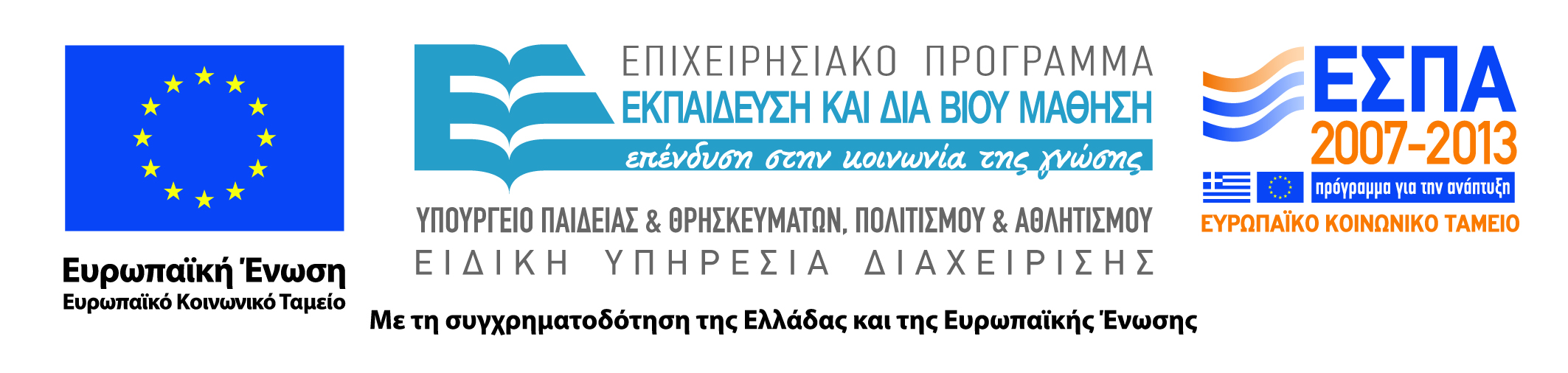 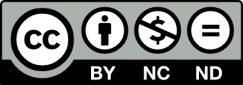